Kiwanis Club Uster
Mittsommer Kiwanis Kubbs Tournier 2024Wir spielen für KiPaKi
19. Juni 2024, 16.00 – 23.00 UhrLandgasthof Hasenstrick, Dürnten
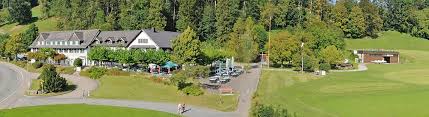 Charity-Anlass
Datum:	19. Juni 2024, 
		Beginn 16.00 Uhr, Ende 23.00 Uhr
Ort: 		Landgasthof Hasenstrick, Dürnten
Kubb Tournier :
24 Teams à 3 Teilnehmer  = 72 Teilnehmer
Gruppenphase (4 Gruppen zu 6 Teams)
Gewinnerteams der Gruppenphase gegeneinander
Finale und kleines Finale
Voraussichtliche Spielzeit: 3.5 Stunden
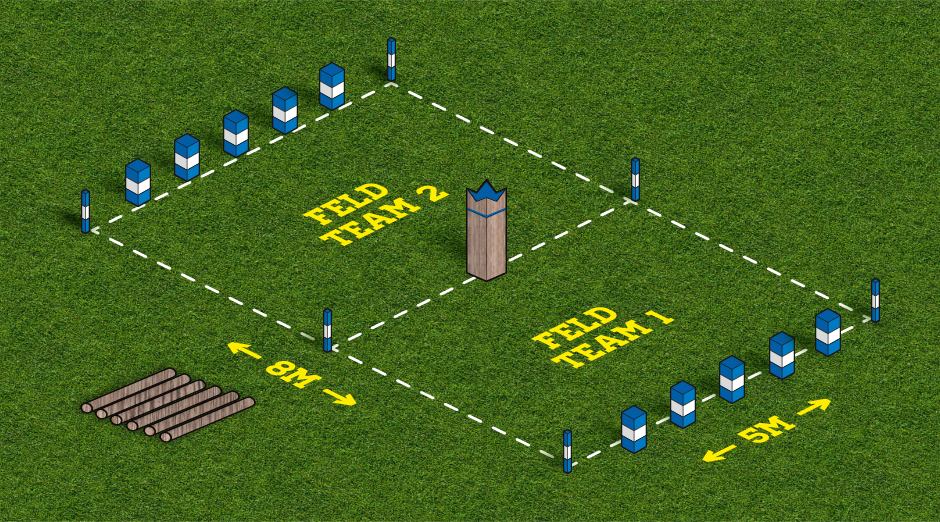 Teams: Kiwaner / Nicht-Kiwaner

Trikot / Gestaltung: 
Teams geben sich einen Teamnamen und gestalten sich mit Trikot etc. originell.Mit Gesamtgestaltungspaket nehmen Teams an der Prämierung für originelle Teamgestaltung teil. 

Vor-/Spielkenntnisse:Werden keine benötigt

Spielanleitung  auf Youtube
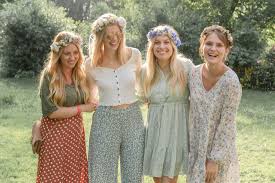 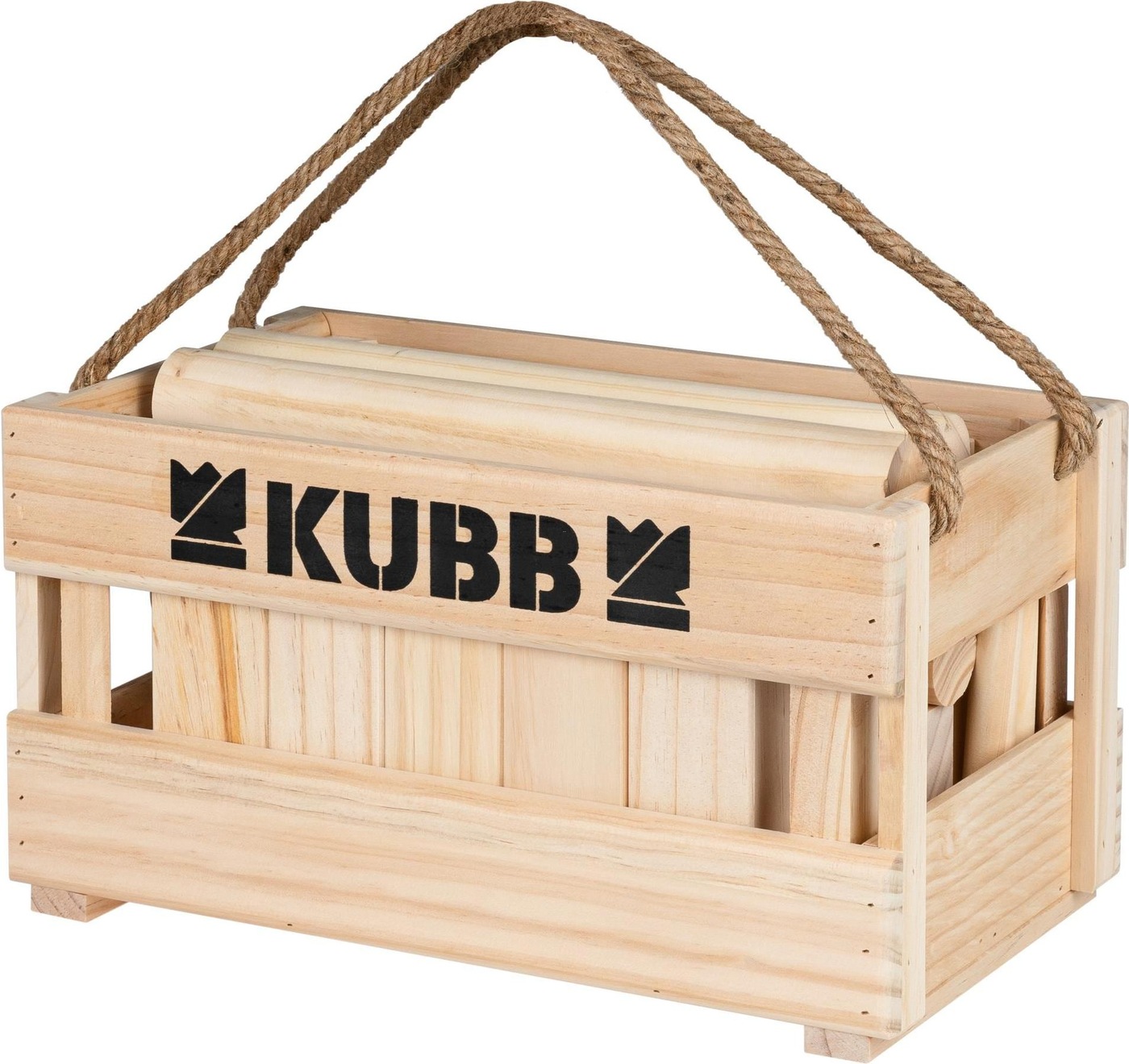 Paketinhalt: 
Tournier-Organisation
Nachessen inkl. nichtalkoholische Getränke
Preise für Siegerteams  


Kosten: CHF 450.00 / Team
 	    CHF 300.00 an Kipaki
Tournier (Treffpunkt 16.00 Uhr, Spielstart 17.00 Uhr)
Die besten 2 Teams je Gruppe:
A1 gegen B2
B1 gegen A2
Finale: 

kleines Finale
Die besten 2 Teams je Gruppe:
A1 gegen B2
B1 gegen A2
Finale: 

kleines Finale
5 Spiele, alle gleichzeitig = 12 Spielfelder
Gruppe A
6 Teams
Gruppe B
6 Teams
Gruppe C
6 Teams
Gruppe D
6 Teams
Show-Game / Erklärung des Spiels und der Regeln
Siegerehrung (ca. 21.00 Uhr)
2 Spiele pro, alle gleichzeitig
Die besten 2 Teams je Gruppe:
C1 gegen D2
D1 gegen C2
2 Spiele, nacheinander
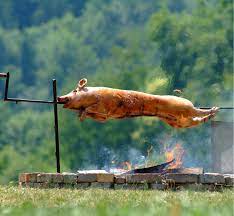 Verpflegung
Essen individuell am Buffet à discrétion (im Preis inbegriffen)
Barbetrieb (Mineral inbegriffen, Alkohol individuell)
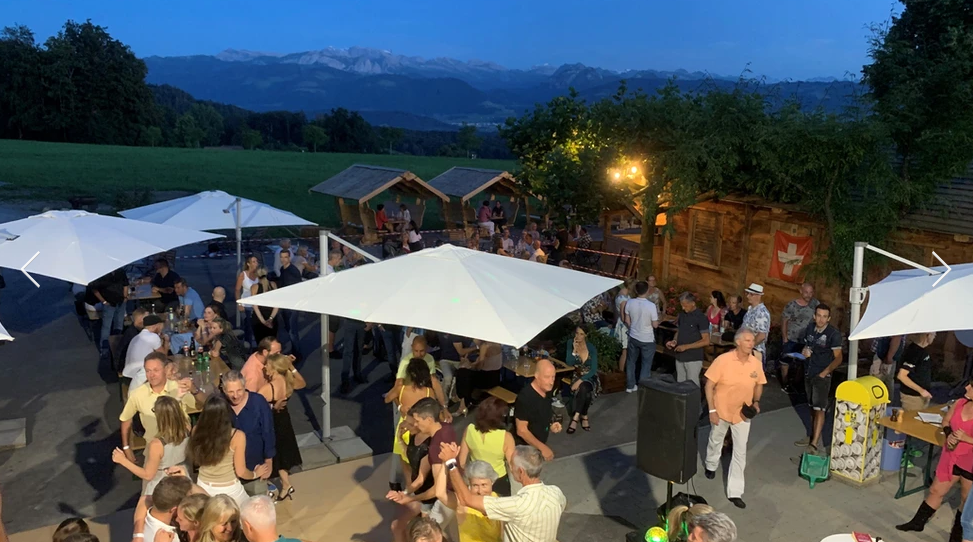 Anmeldung:
Reserviert Euch den 19. Juni 2024 (ab 16.00 Uhr) in der Agenda.Wir spielen als Kiwanis Club Uster mit Freunden für die Kinderhilfsorganisation | Kipaki

Bildet ein 3er Team, gebt diesem einen Namen und meldet dieses über eMail info@kiwanisuster.ch an.Wir benötigen folgende Angaben:Teamname, Teamleiter mit Vornamen Namen, eMail und Telefonnummer

Anmeldeschluss ist der 31. Mai 2024